Instituto de Líderes Cristianos
Evangelismo: Presentando la Gracia
Instituto de Líderes Cristianos
Sesión
21
Humildad e Integridad: Un mensaje coherente
Unidad VII: Habilidades y Valores                     para el evangelismo
2
Instituto de Líderes Cristianos
.

«¡Ay de ustedes, maestros de la ley y fariseos, hipócritas!, que son como sepulcros blanqueados. Por fuera lucen hermosos, pero por dentro están llenos de huesos de muertos y de podredumbre. Así también ustedes, por fuera dan la impresión de ser justos, pero por dentro están llenos de hipocresía y de maldad. «¡Ay de ustedes, maestros de la ley y fariseos, hipócritas! Construyen sepulcros para los profetas y adornan los monumentos de los justos. Y dicen: “Si hubiéramos vivido nosotros en los días de nuestros antepasados, no habríamos sido cómplices de ellos para derramar la sangre de los profetas”.
Mateo 23:27-29
3
Instituto de Líderes Cristianos
Proceso de Comunicación
2. Mensaje
3. Canal
1. Emisor
6. Ruido
5. Respuesta
4. Receptor
4
Instituto de Líderes Cristianos
Ruido en el mensaje evangelístico
Prejuicio
Disonancia
Intromisión
Ruido alrededor
Terminología
Distracción
5
Instituto de Líderes Cristianos
Disonancia cognitiva
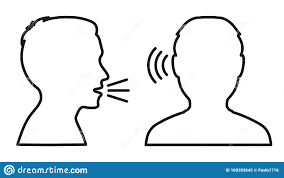 La mente percibe dos conceptoscontradictorios al mismo tiempo

En el evangelismo, la disonancia más común es la predicación conla falta del ejemplo de vida (Hipocresía)
6
Instituto de Líderes Cristianos
La hipocresía
La amenaza más grande al evangelismo en la Iglesia Primitiva no fue la persecución sino la tolerancia al pecado

El pecado dentro de la iglesia tenía el poder para destruir la evangelización

La evangelización eficaz es capacitada por una iglesia pura
7
Instituto de Líderes Cristianos
Los valores en el evangelismo
Respeto
Gratitud
Amor
Honestidad
Empatía
Paciencia
8
Instituto de Líderes Cristianos
Palabras y acciones
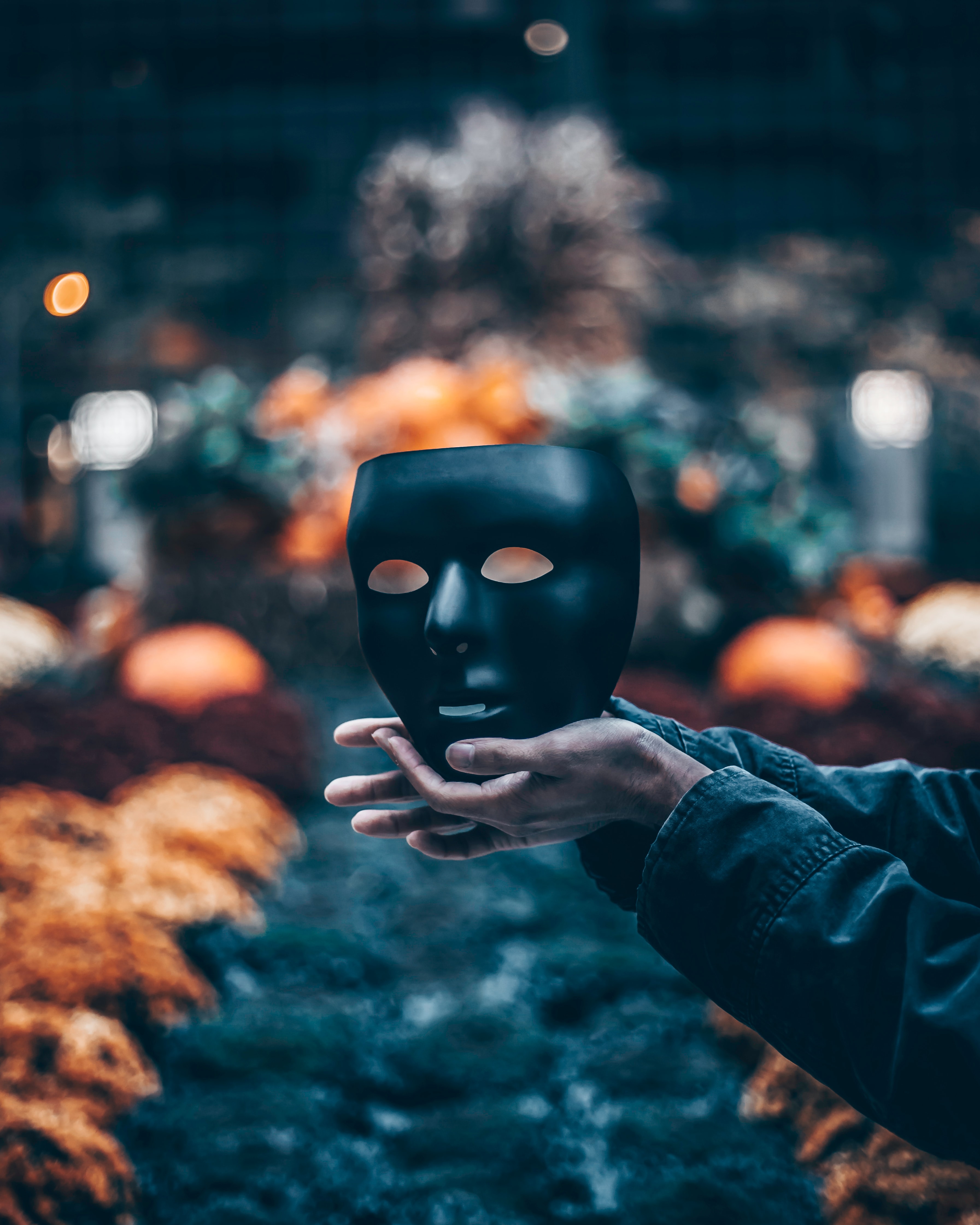 ¿Concuerdan mis palabras con mis actitudes y acciones?
9
Photo by John Noonan on https://unsplash.com/photos/QM_LE41VJJ4
Instituto de Líderes Cristianos
Asignación de la Unidad VII

Leer el capítulo «La Evangelización en manos de pecadores: Lecciones del libro de los Hechos» (103-118) en el libro “La Evangelización” (15 págs.)
10